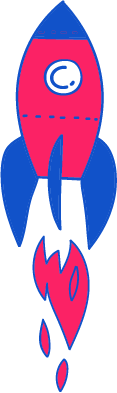 Y is for Yes
Third Grade | English
With: Tali Shashua
[Speaker Notes: כתבו את המלל בהתאם ואת הציוד הדרוש.]
What will we do today?
Who am I?
Today we are going to learn about the letter y.
We are going to have fun! 
Are you ready? Let’s go!
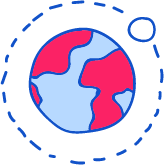 [Speaker Notes: משך השקף: 2 דקות

הציגו את עצמכם ואת מהלך השיעור:

מוזמנים לפנות בצורה אישית לתלמידים:דוגמה לטקסט שייאמר בעל פה: "שלום, שמי___. אני מורה ל____ ממקום בארץ____. מה שלומכם? אני שמח/ה שהצטרפתם אליי", וכו'.

נושא השיעור ומה מטרתו:דוגמה לטקסט שייאמר בעל פה: "בשיעור הזה נלמד על_________. הצטרפו אליי ויהיה לנו כיף. מוכנים? מתחילים!"

נתחיל ב….  (שלב פתיח השיעור)
נמשיך בלגלות (שלב הלימוד / הקניה - כתבו כאן שאלה מסקרנת שתיתן מענה על מטרת השיעור) 
נתנסה ב… (שלב התרגול / התנסות) 
נסכם  (שלב סיכום השיעור)]
Can you…?
say the letter y sound?
say the ay sound?
say the …y sound?
answer yes or no?
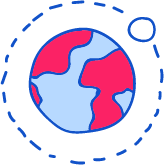 [Speaker Notes: Dear Teacher,
Please take a look at the suggested Can Do statements in the teachers’ checklist.  Make sure that you choose can do statements that are meant for 3rd grade from the list of Pre-Foundation statements OR can do statements meant for 4th-6th grade students from the Foundation Level list.
Choose one or two that you aim to achieve in this lesson.
e.g. At the end of this lesson, you can:
recognize a range of basic everyday nouns and adjectives (e.g. colors, numbers, classroom objects) and basic action words (e.g. ‘clap’, ‘stamp’, ‘jump’, ‘walk’)  OR
* say how you are feeling using simple words like ‘happy’ accompanied by body language  OR
* follow basic instructions for making something (e.g. a mask, a clock), if supported by pictures OR
understand basic written instructions for classroom activities (e.g. read and match)
At the end of the lesson, the student will see the same statements, and you will ask him to decide if he has achieved them.]
What do you need to prepare for the class?
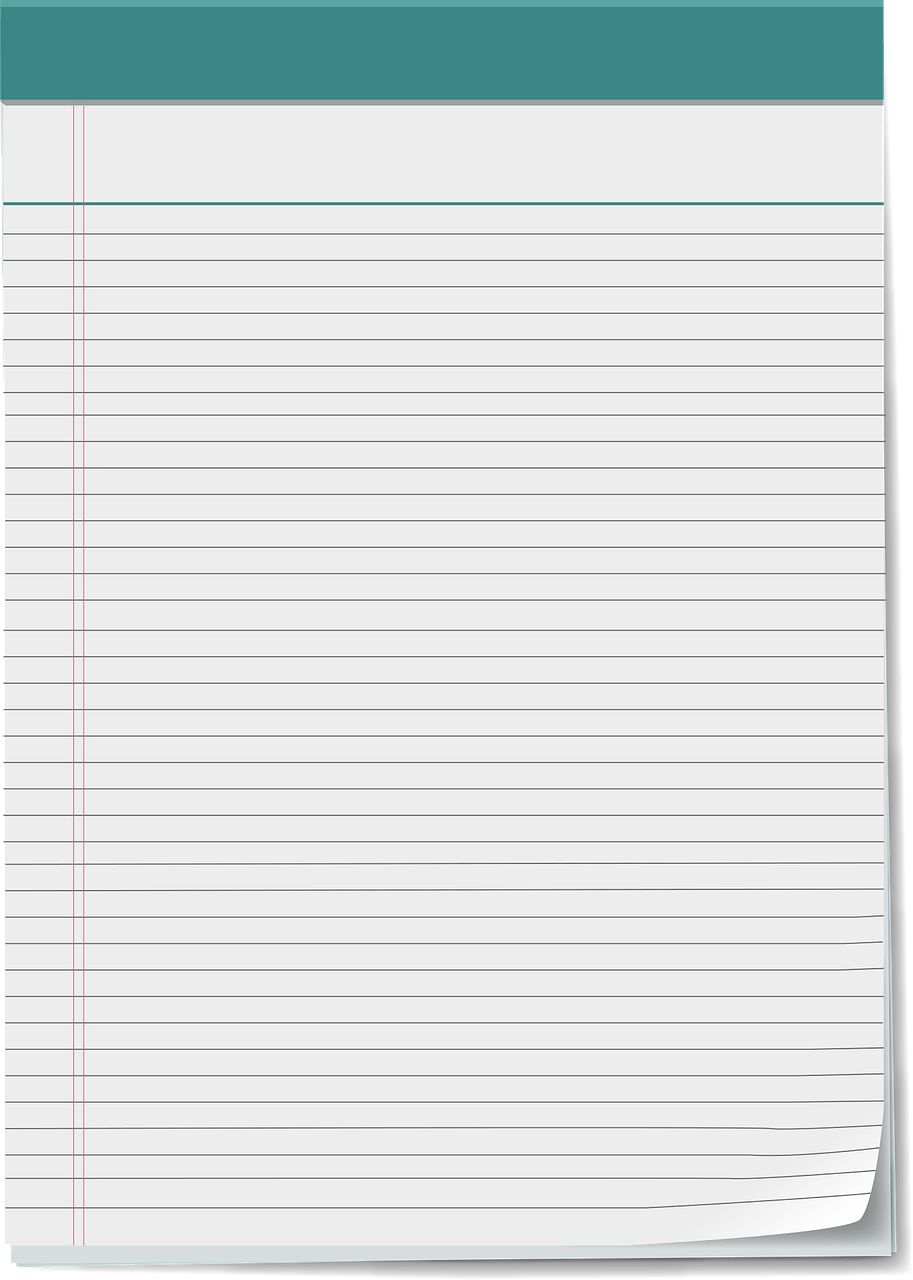 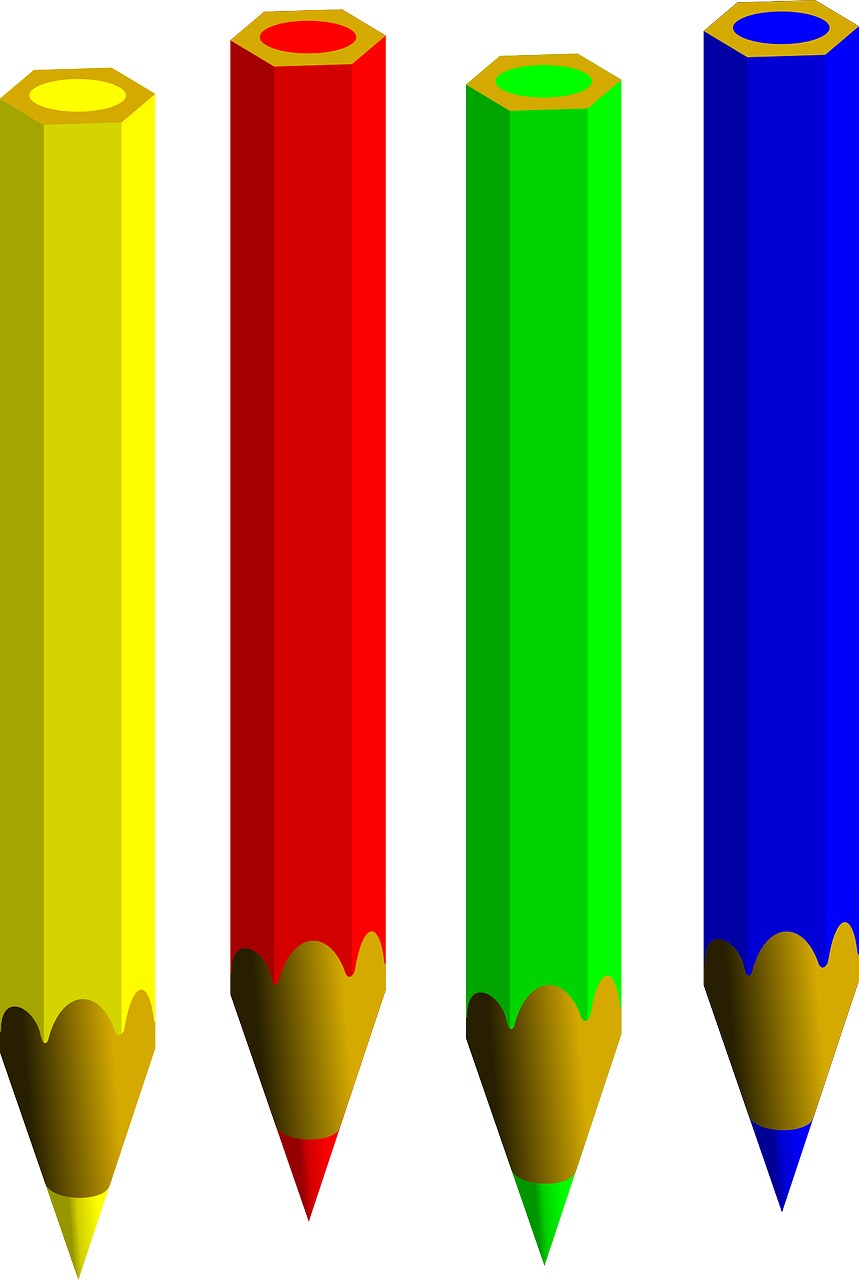 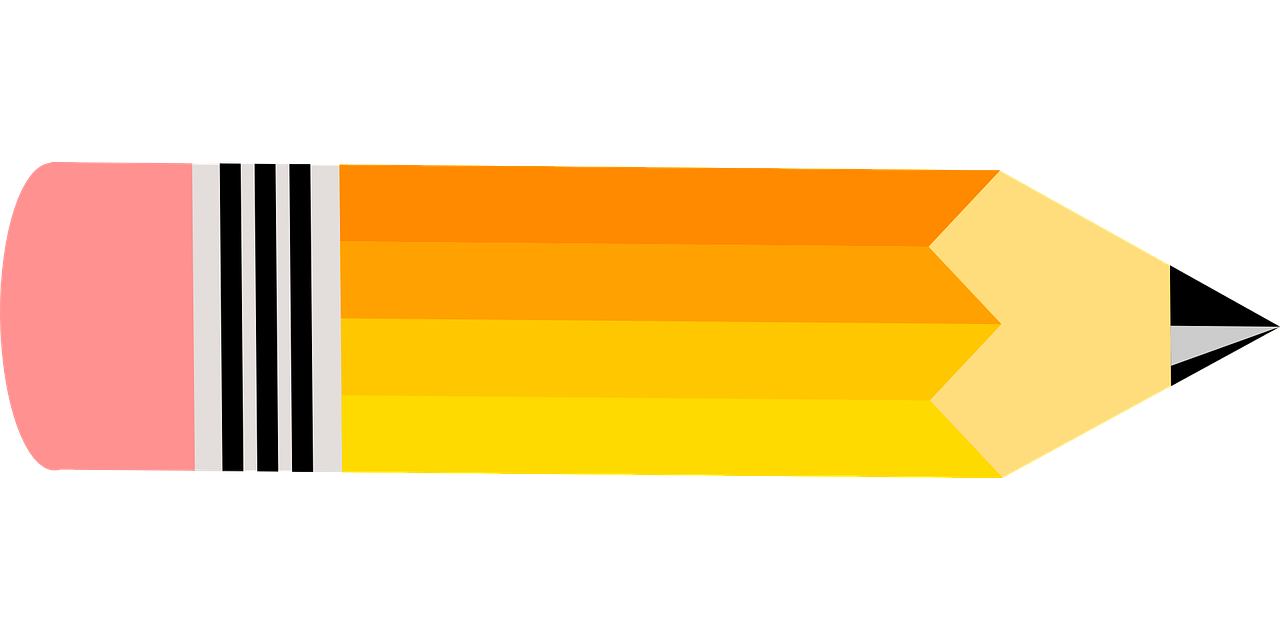 [Speaker Notes: למחוק שקופית זו אם אין בה צורך.

משך השקף: דקה

בשקף זה ודאו שכולם הצטיידו בעזרים הנדרשים (מומלץ שעזרים אלו יהיו גם אצלכם עבור הדגמה).
מחקו את המיותר או הוסיפו במידת הצורך (הקפידו על זכויות היוצרים).

זה הזמן להציג את כללי ההתנהגות בשיעור: בקשו מהלומדים לסגור חלונות של יישומים אחרים במחשב, להרחיק אמצעים מסיחים, להתיישב בחדר שקט, להניח כוס מים לידם, ובעיקר להתמקד במפגש.]
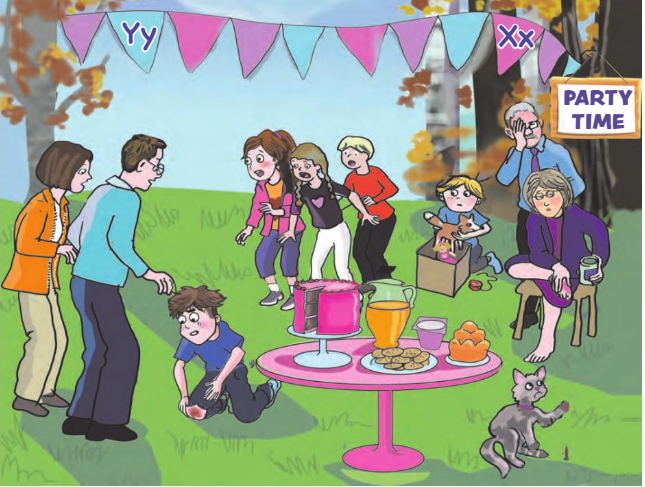 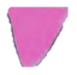 From: LetterQuest, 
UPP - University Publishing Projects.
[Speaker Notes: Talk about the situation in the picture]
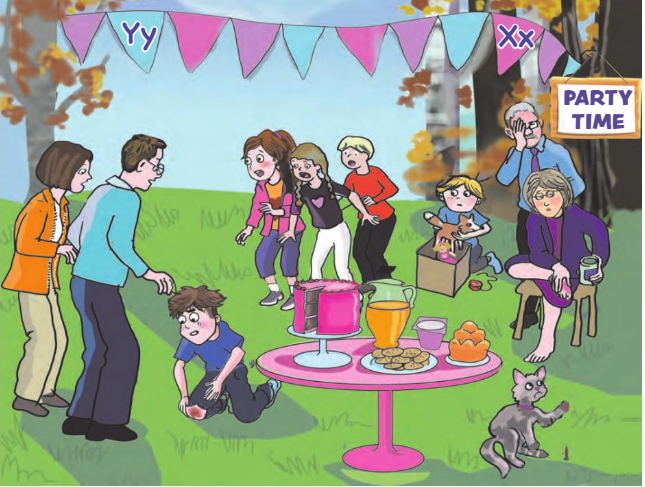 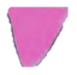 Yael
From: LetterQuest, 
UPP - University Publishing Projects.
[Speaker Notes: Talk about the situation in the picture]
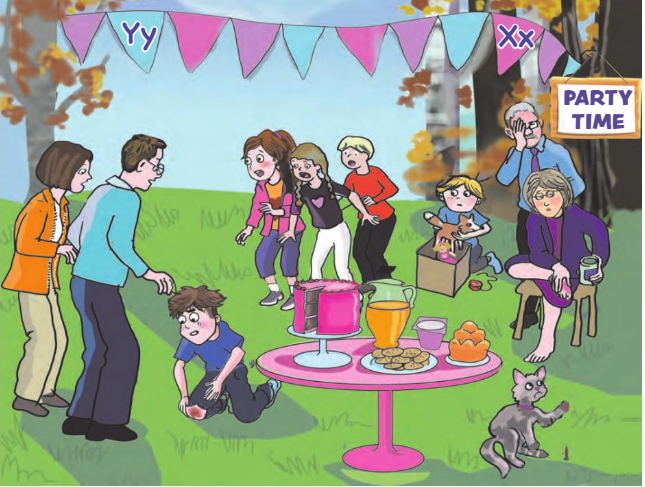 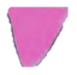 From: LetterQuest, 
UPP - University Publishing Projects.
[Speaker Notes: Mention words in the picture]
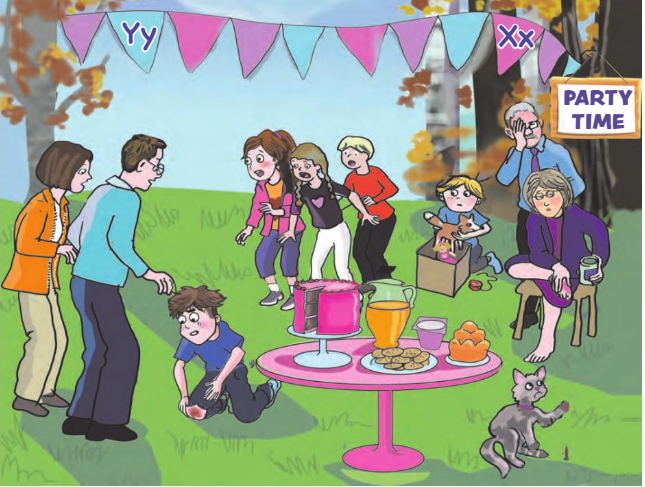 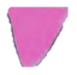 From: LetterQuest, 
UPP - University Publishing Projects.
[Speaker Notes: Talk about the situation in the picture]
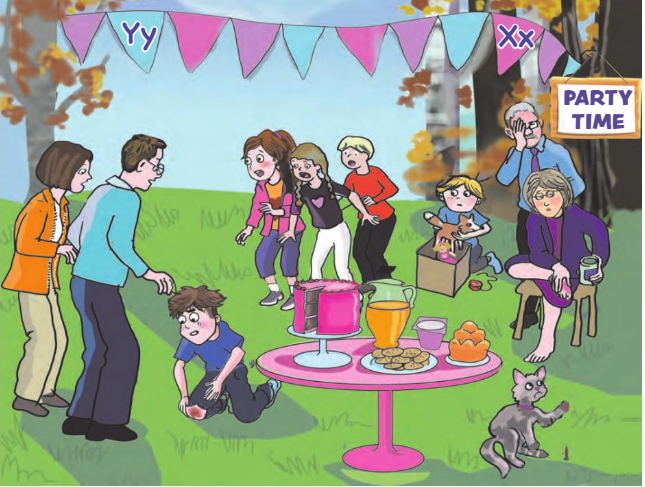 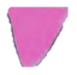 From: LetterQuest, 
UPP - University Publishing Projects.
[Speaker Notes: Talk about the situation in the picture]
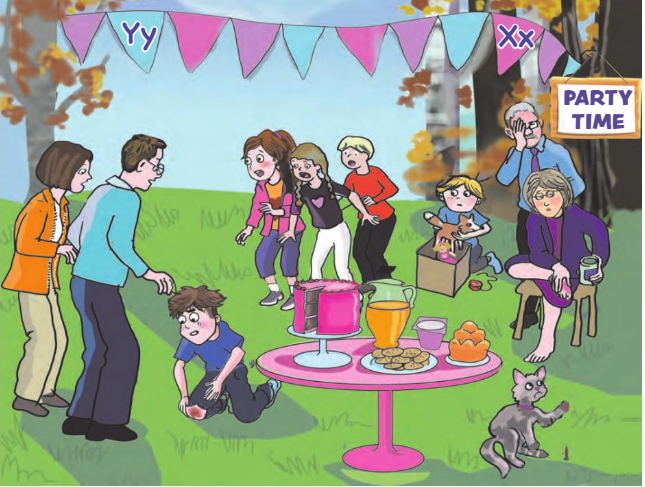 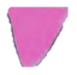 From: LetterQuest, 
UPP - University Publishing Projects.
[Speaker Notes: Talk about the situation in the picture]
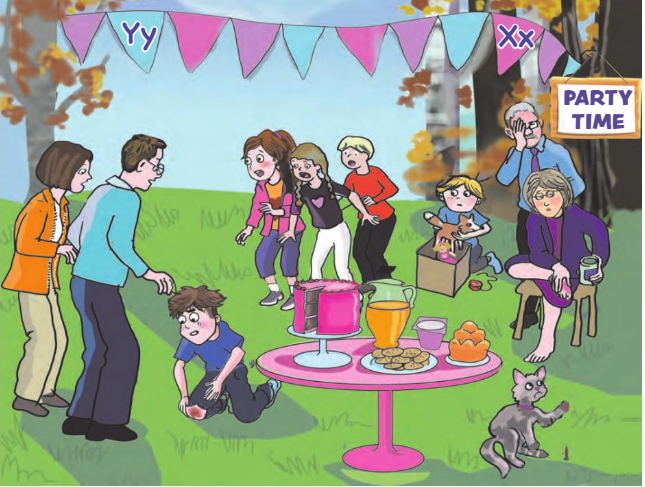 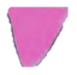 From: LetterQuest, 
UPP - University Publishing Projects.
[Speaker Notes: Talk about the situation in the picture]
What can we see here?
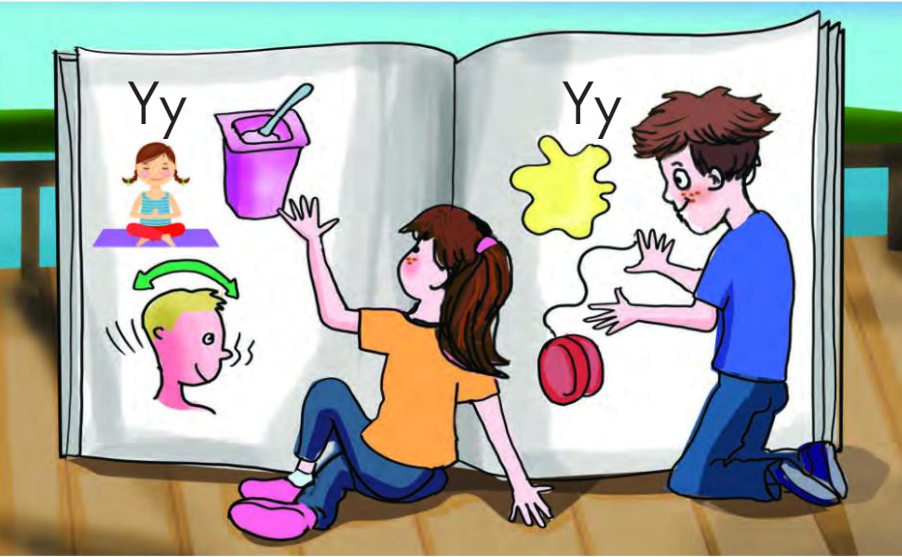 From: LetterQuest, 
UPP - University Publishing Projects.
[Speaker Notes: Teach the words and sound of the letters]
Let’s read
There are yummy yams in the box.
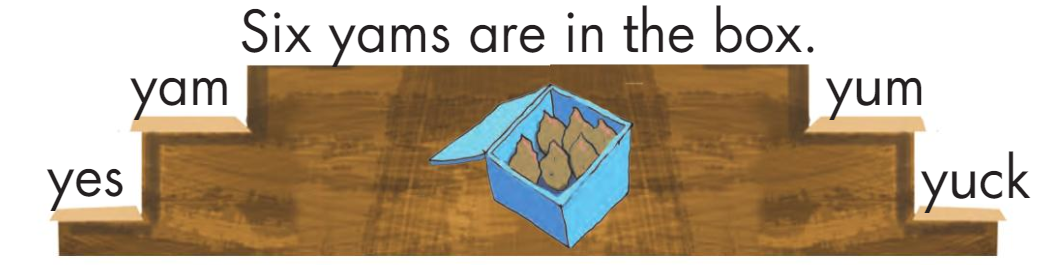 From: LetterQuest, 
UPP - University Publishing Projects.
[Speaker Notes: Practice reading the letter]
How do we write?
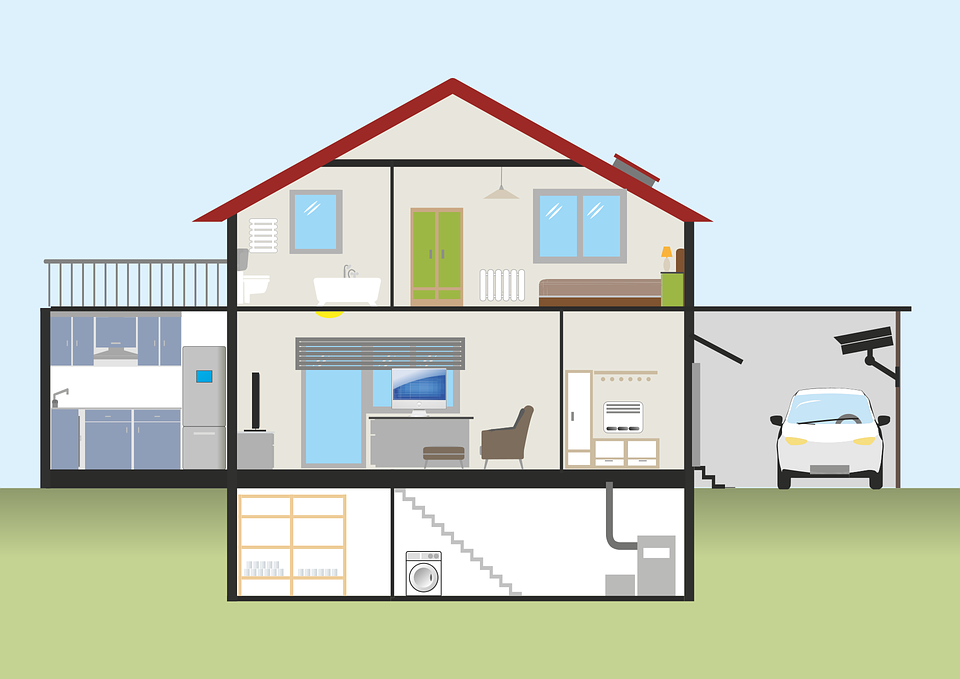 Y
2
y
1
1
2
3
[Speaker Notes: Teach how to write the letter y + practice -3 minutes]
Let’s think – what is the same?
tray
gray
today
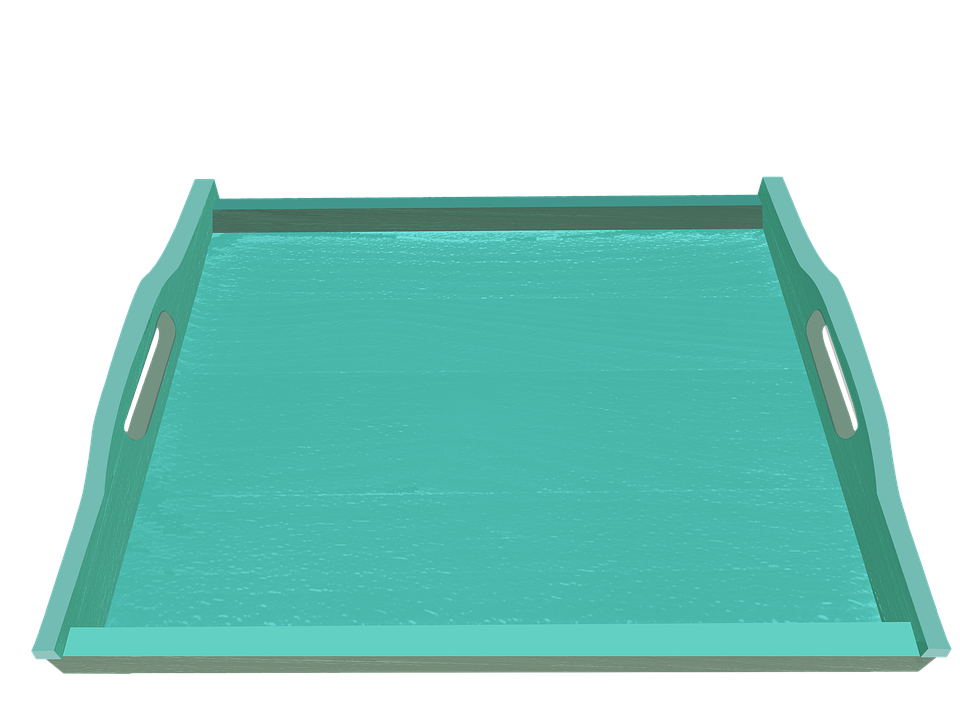 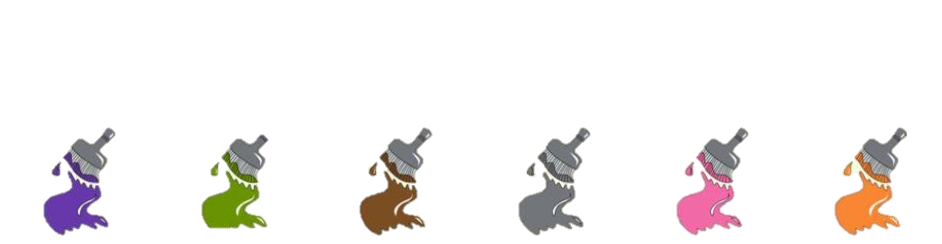 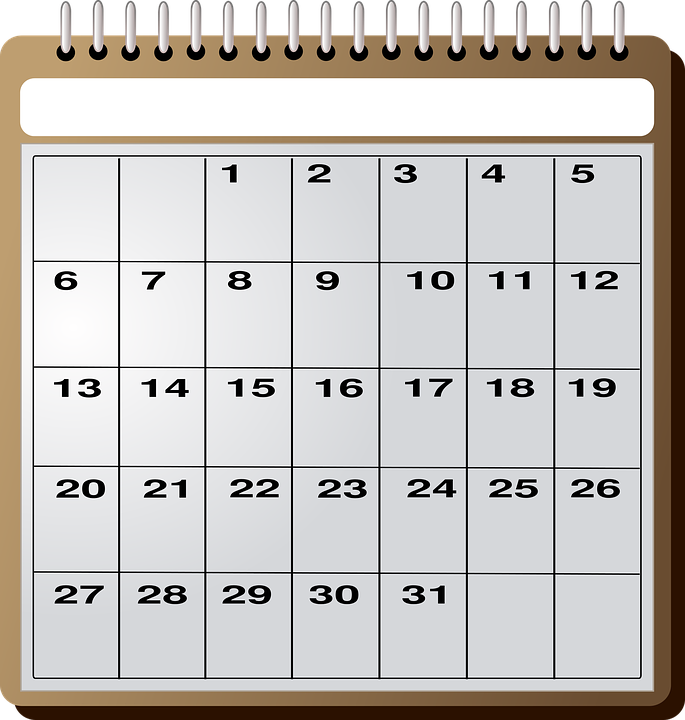 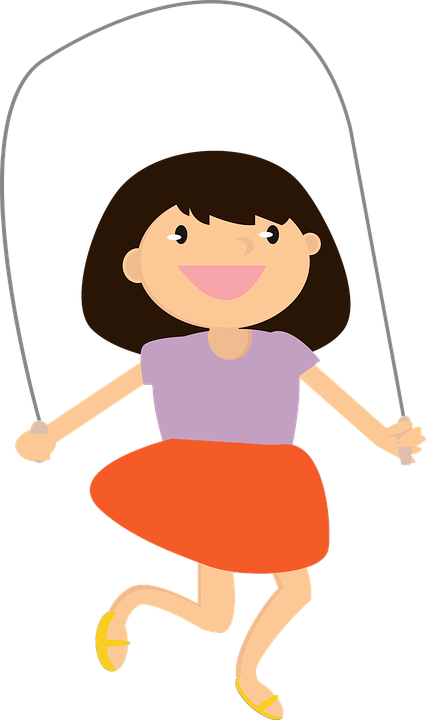 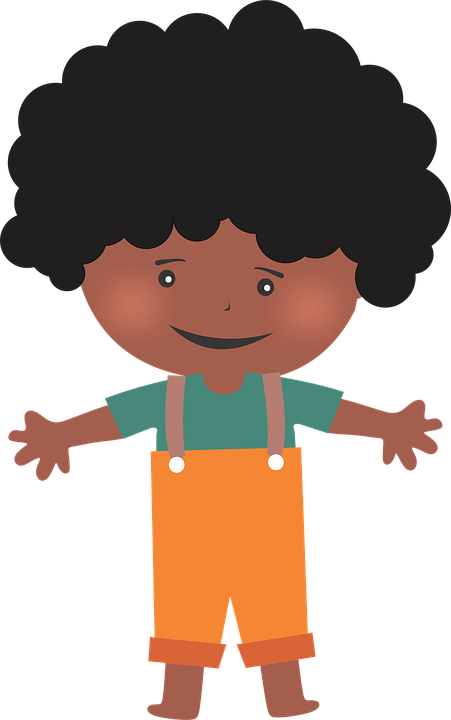 May I play?
[Speaker Notes: למחוק שקופית זו אם אין בה צורך.

משך השקף: דקה

בשקף זה ודאו שכולם הצטיידו בעזרים הנדרשים (מומלץ שעזרים אלו יהיו גם אצלכם עבור הדגמה).
מחקו את המיותר או הוסיפו במידת הצורך (הקפידו על זכויות היוצרים).

זה הזמן להציג את כללי ההתנהגות בשיעור: בקשו מהלומדים לסגור חלונות של יישומים אחרים במחשב, להרחיק אמצעים מסיחים, להתיישב בחדר שקט, להניח כוס מים לידם, ובעיקר להתמקד במפגש.]
Let’s think – what is the same?
tray
gray
today
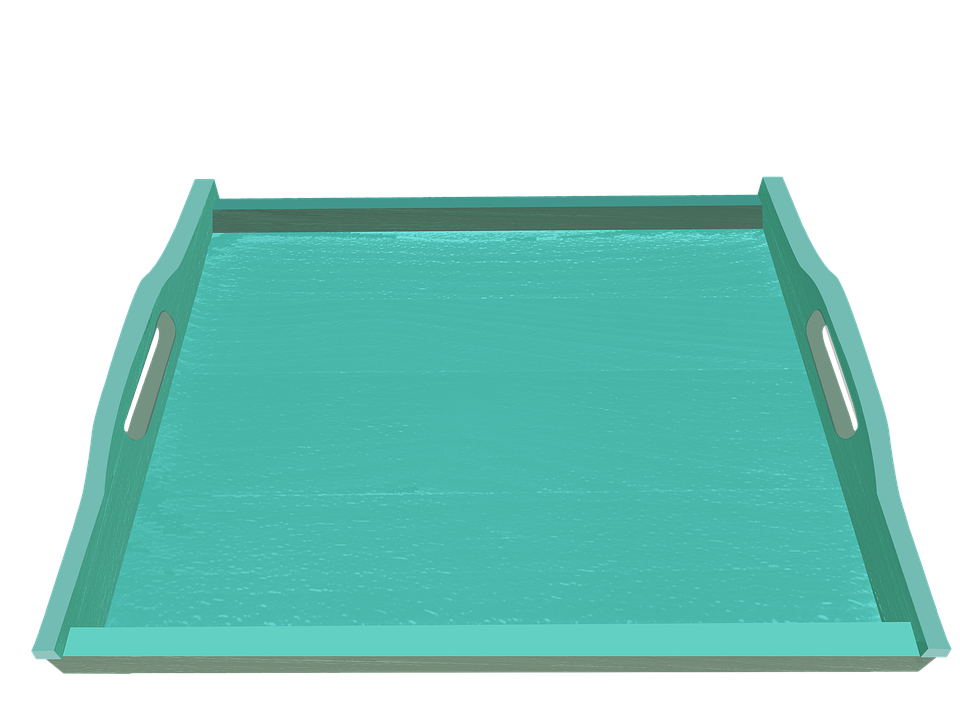 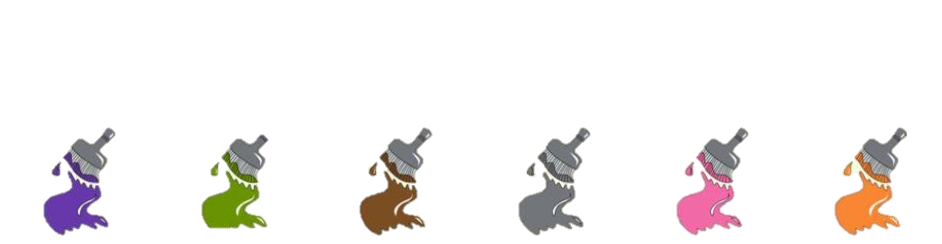 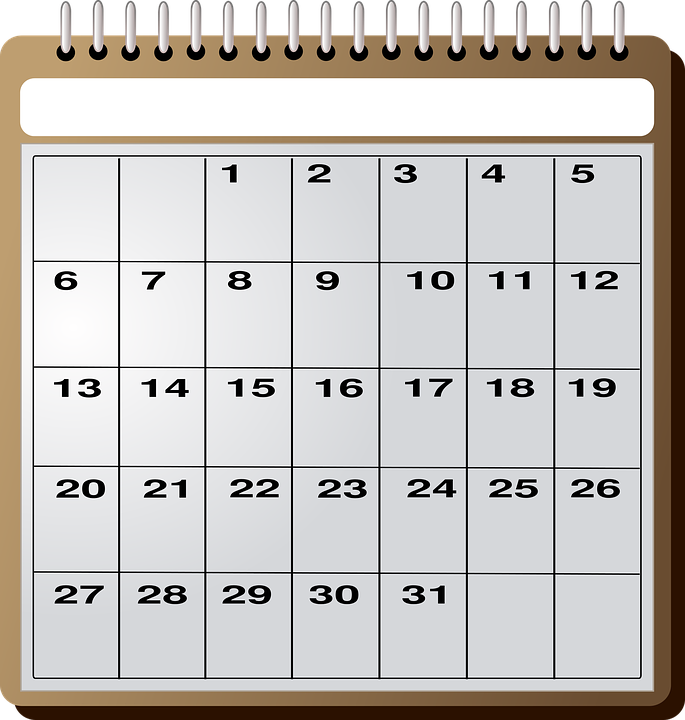 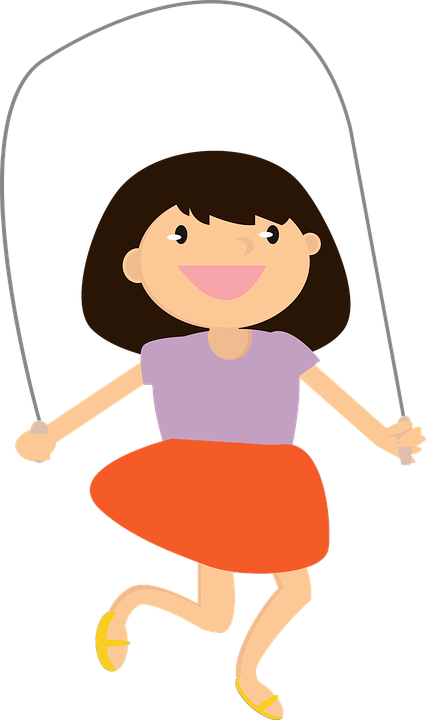 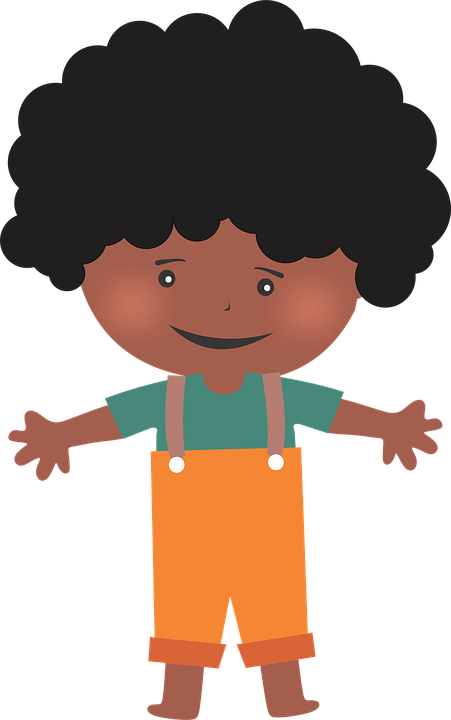 May I play?
[Speaker Notes: למחוק שקופית זו אם אין בה צורך.

משך השקף: דקה

בשקף זה ודאו שכולם הצטיידו בעזרים הנדרשים (מומלץ שעזרים אלו יהיו גם אצלכם עבור הדגמה).
מחקו את המיותר או הוסיפו במידת הצורך (הקפידו על זכויות היוצרים).

זה הזמן להציג את כללי ההתנהגות בשיעור: בקשו מהלומדים לסגור חלונות של יישומים אחרים במחשב, להרחיק אמצעים מסיחים, להתיישב בחדר שקט, להניח כוס מים לידם, ובעיקר להתמקד במפגש.]
Practice – Listen and complete
___es
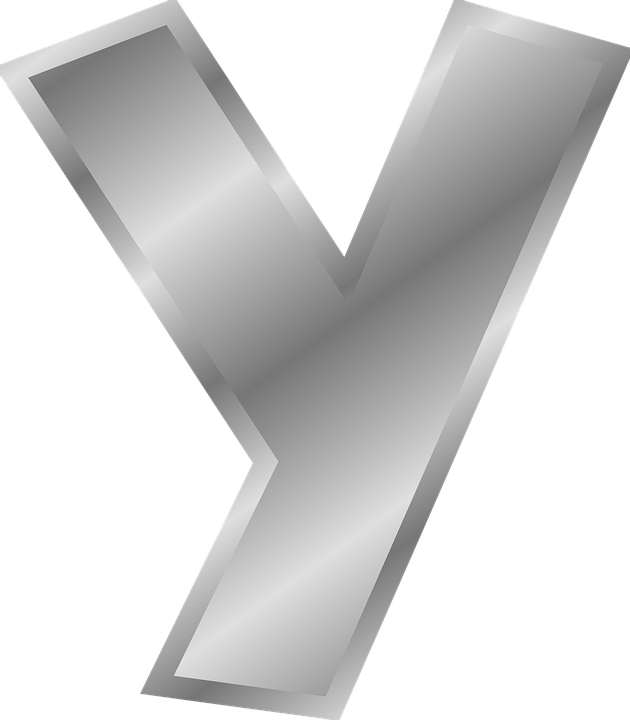 1
__o__o
2
__ellow
3
___oga
4
[Speaker Notes: למחוק שקופית זו אם אין בה צורך.

משך השקף: דקה

בשקף זה ודאו שכולם הצטיידו בעזרים הנדרשים (מומלץ שעזרים אלו יהיו גם אצלכם עבור הדגמה).
מחקו את המיותר או הוסיפו במידת הצורך (הקפידו על זכויות היוצרים).

זה הזמן להציג את כללי ההתנהגות בשיעור: בקשו מהלומדים לסגור חלונות של יישומים אחרים במחשב, להרחיק אמצעים מסיחים, להתיישב בחדר שקט, להניח כוס מים לידם, ובעיקר להתמקד במפגש.]
Practice – Listen and complete
yes
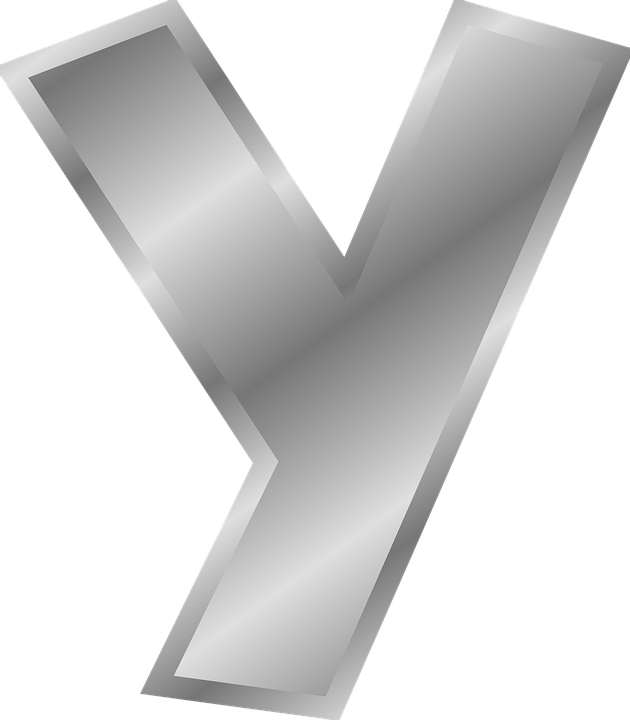 1
yoyo
2
yellow
3
yoga
4
[Speaker Notes: למחוק שקופית זו אם אין בה צורך.

משך השקף: דקה

בשקף זה ודאו שכולם הצטיידו בעזרים הנדרשים (מומלץ שעזרים אלו יהיו גם אצלכם עבור הדגמה).
מחקו את המיותר או הוסיפו במידת הצורך (הקפידו על זכויות היוצרים).

זה הזמן להציג את כללי ההתנהגות בשיעור: בקשו מהלומדים לסגור חלונות של יישומים אחרים במחשב, להרחיק אמצעים מסיחים, להתיישב בחדר שקט, להניח כוס מים לידם, ובעיקר להתמקד במפגש.]
Practice – Listen and complete
pl____
…ay
1
s___
2
p____
3
aw___
4
[Speaker Notes: למחוק שקופית זו אם אין בה צורך.

משך השקף: דקה

בשקף זה ודאו שכולם הצטיידו בעזרים הנדרשים (מומלץ שעזרים אלו יהיו גם אצלכם עבור הדגמה).
מחקו את המיותר או הוסיפו במידת הצורך (הקפידו על זכויות היוצרים).

זה הזמן להציג את כללי ההתנהגות בשיעור: בקשו מהלומדים לסגור חלונות של יישומים אחרים במחשב, להרחיק אמצעים מסיחים, להתיישב בחדר שקט, להניח כוס מים לידם, ובעיקר להתמקד במפגש.]
Practice – Listen and complete
play
…ay
1
say
2
pay
3
away
4
[Speaker Notes: למחוק שקופית זו אם אין בה צורך.

משך השקף: דקה

בשקף זה ודאו שכולם הצטיידו בעזרים הנדרשים (מומלץ שעזרים אלו יהיו גם אצלכם עבור הדגמה).
מחקו את המיותר או הוסיפו במידת הצורך (הקפידו על זכויות היוצרים).

זה הזמן להציג את כללי ההתנהגות בשיעור: בקשו מהלומדים לסגור חלונות של יישומים אחרים במחשב, להרחיק אמצעים מסיחים, להתיישב בחדר שקט, להניח כוס מים לידם, ובעיקר להתמקד במפגש.]
Practice – Listen and complete
pl___
p___
1
5
__o__o
aw__
2
6
__ellow
__oga
3
7
__am
d___
4
8
[Speaker Notes: למחוק שקופית זו אם אין בה צורך.

משך השקף: דקה

בשקף זה ודאו שכולם הצטיידו בעזרים הנדרשים (מומלץ שעזרים אלו יהיו גם אצלכם עבור הדגמה).
מחקו את המיותר או הוסיפו במידת הצורך (הקפידו על זכויות היוצרים).

זה הזמן להציג את כללי ההתנהגות בשיעור: בקשו מהלומדים לסגור חלונות של יישומים אחרים במחשב, להרחיק אמצעים מסיחים, להתיישב בחדר שקט, להניח כוס מים לידם, ובעיקר להתמקד במפגש.]
Practice – Listen and complete
play
pay
1
5
yoyo
away
2
6
yellow
yoga
3
7
yam
day
4
8
[Speaker Notes: למחוק שקופית זו אם אין בה צורך.

משך השקף: דקה

בשקף זה ודאו שכולם הצטיידו בעזרים הנדרשים (מומלץ שעזרים אלו יהיו גם אצלכם עבור הדגמה).
מחקו את המיותר או הוסיפו במידת הצורך (הקפידו על זכויות היוצרים).

זה הזמן להציג את כללי ההתנהגות בשיעור: בקשו מהלומדים לסגור חלונות של יישומים אחרים במחשב, להרחיק אמצעים מסיחים, להתיישב בחדר שקט, להניח כוס מים לידם, ובעיקר להתמקד במפגש.]
Write
day / yes / yellow / yoyo / play / may
[Speaker Notes: Say the words and they need to write them in the right place. Tell them to think about a word of their own]
Write
day / yes / yellow / yoyo / play / may
[Speaker Notes: Say the words and they need to write them in the right place
Add your own word]
A story
Today is Monday. 
Dan and Yael have a yoyo.
It is a yellow yoyo.
On Monday Dan and Yael play with a yoyo.
They play with a yoyo all day.
Yay!! Do you want to play?
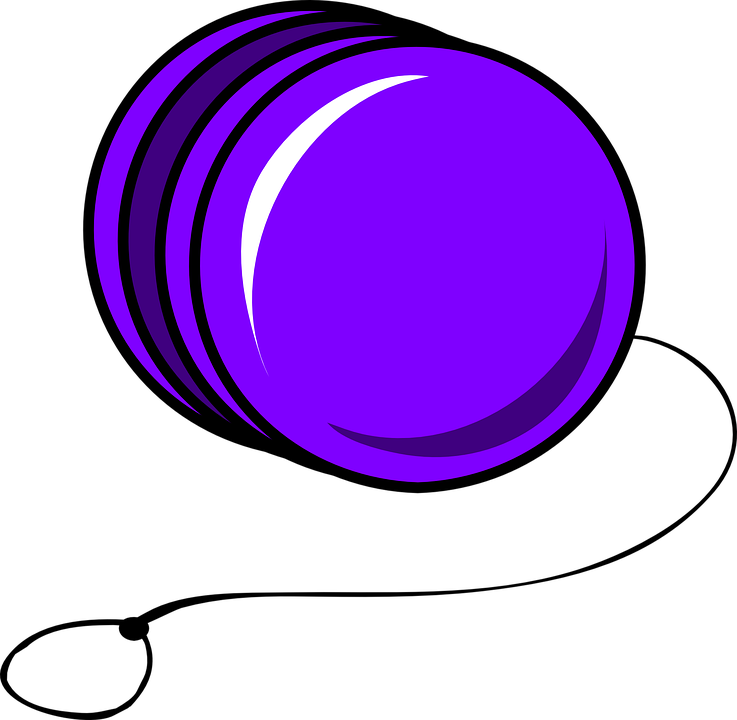 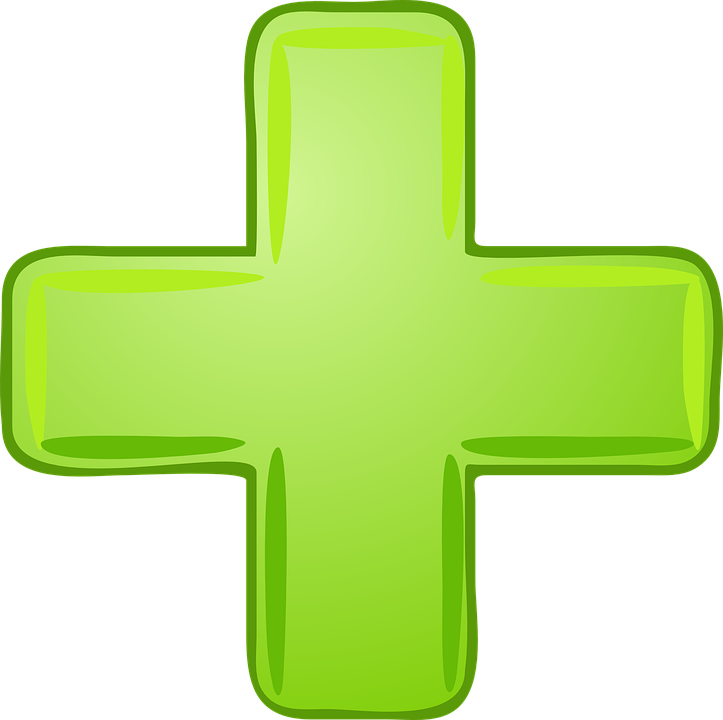 [Speaker Notes: Write sentences – 3 minutes timer]
A story
Today is Monday. 
Dan and Yael have a yoyo.
It is a yellow yoyo.
On Monday Dan and Yael play with a yoyo.
They play with a yoyo all day.
Yay!! Do you want to play?
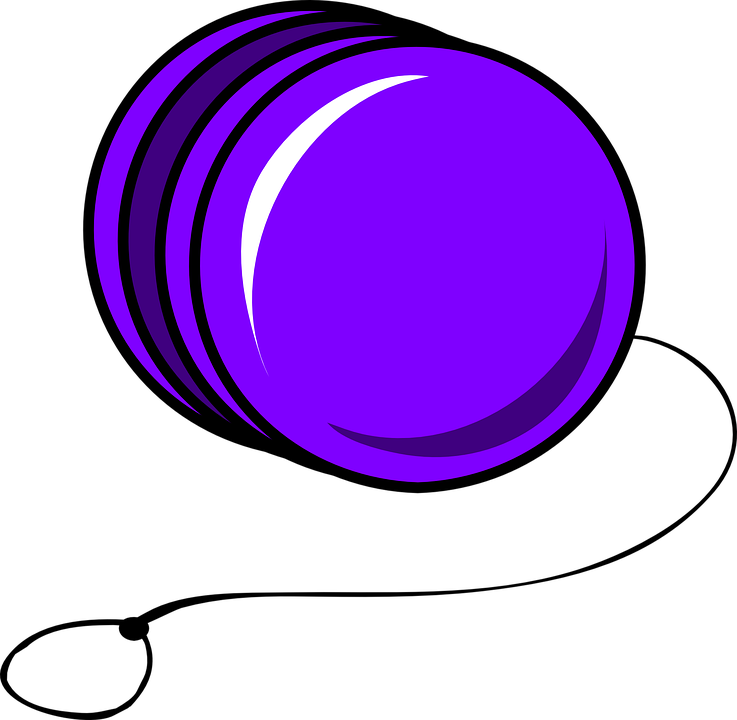 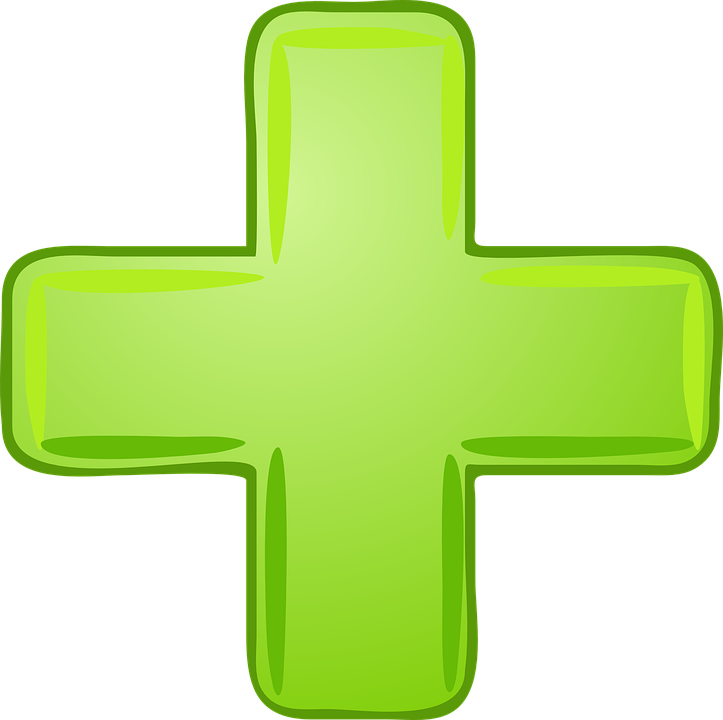 [Speaker Notes: Write sentences – 3 minutes timer]
Yes or No?
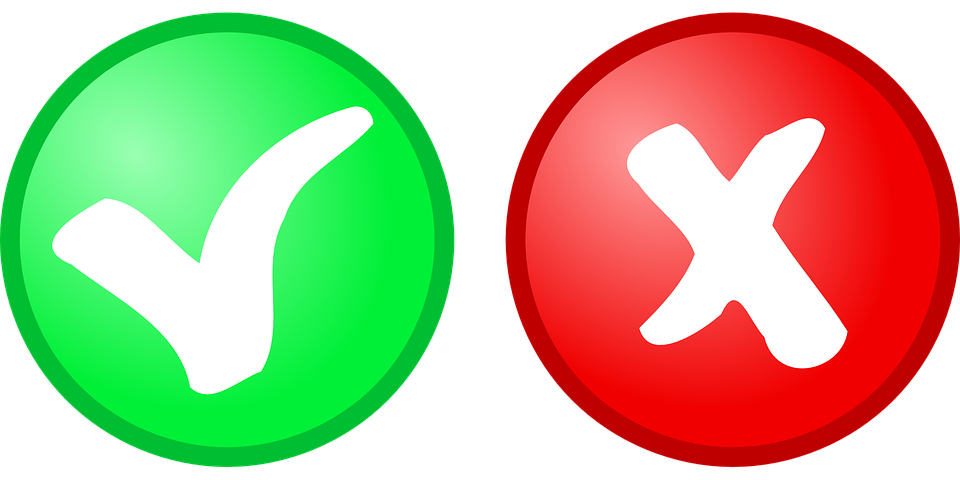 Today is Sunday. 		– yes/no
Dan and Yael play tennis. – yes/no
It is a yellow yoyo. 		– yes/no
They play all day. 		– yes/no
Do you want to play? 	– yes/no
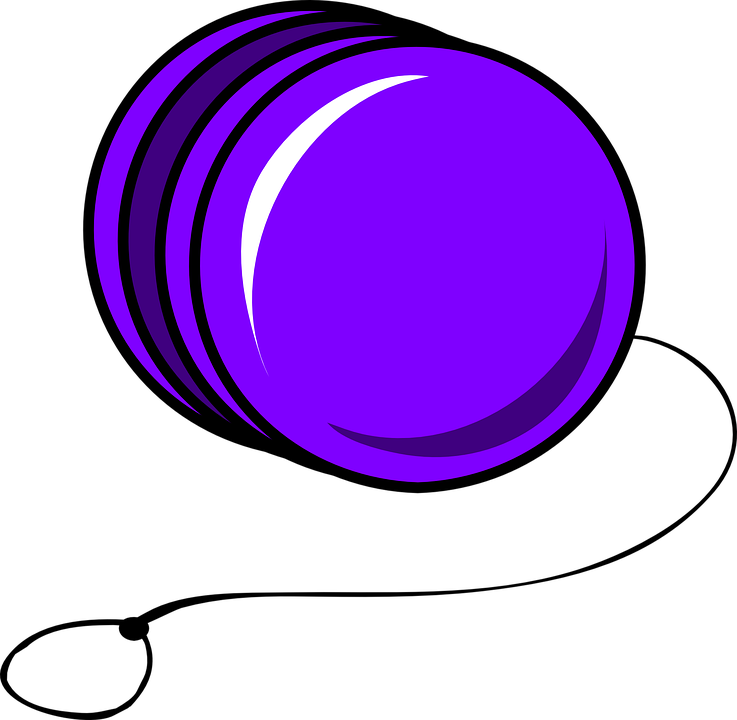 [Speaker Notes: משך השקף: 2 דקות

הציגו את עצמכם ואת מהלך השיעור:

מוזמנים לפנות בצורה אישית לתלמידים:דוגמה לטקסט שייאמר בעל פה: "שלום, שמי___. אני מורה ל____ ממקום בארץ____. מה שלומכם? אני שמח/ה שהצטרפתם אליי", וכו'.

נושא השיעור ומה מטרתו:דוגמה לטקסט שייאמר בעל פה: "בשיעור הזה נלמד על_________. הצטרפו אליי ויהיה לנו כיף. מוכנים? מתחילים!"

נתחיל ב….  (שלב פתיח השיעור)
נמשיך בלגלות (שלב הלימוד / הקניה - כתבו כאן שאלה מסקרנת שתיתן מענה על מטרת השיעור) 
נתנסה ב… (שלב התרגול / התנסות) 
נסכם  (שלב סיכום השיעור)]
Yes or No?
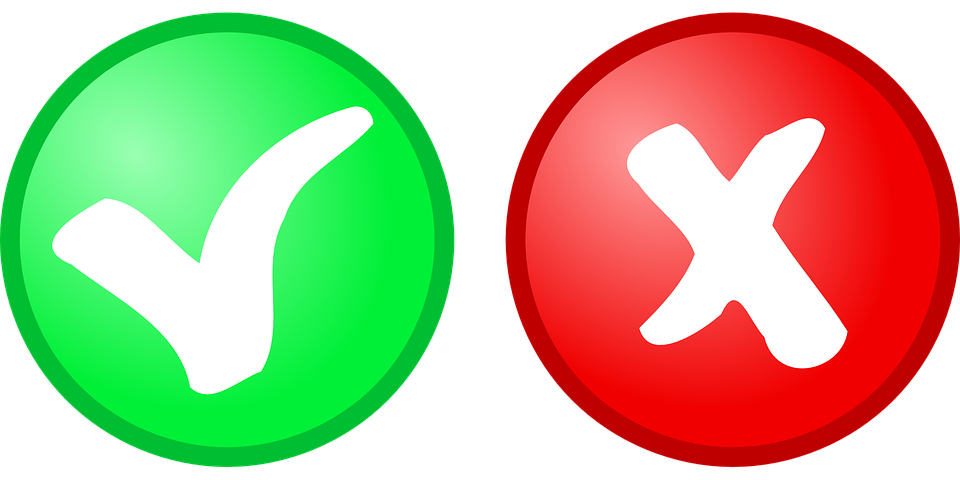 Today is Sunday. 		– yes/no
Dan and Yael play tennis. – yes/no
It is a yellow yoyo. 		– yes/no
They play all day. 		– yes/no
Do you want to play? 	– yes/no
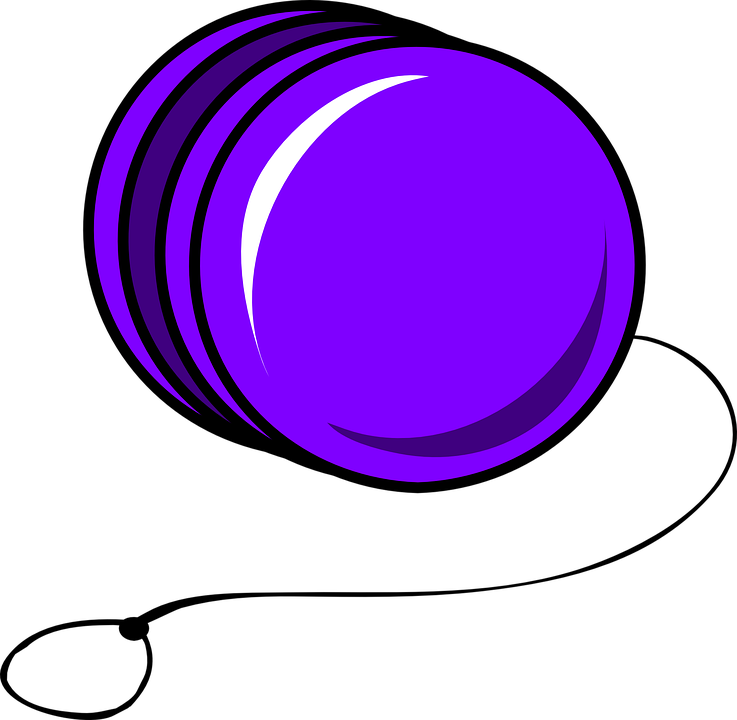 [Speaker Notes: משך השקף: 2 דקות

הציגו את עצמכם ואת מהלך השיעור:

מוזמנים לפנות בצורה אישית לתלמידים:דוגמה לטקסט שייאמר בעל פה: "שלום, שמי___. אני מורה ל____ ממקום בארץ____. מה שלומכם? אני שמח/ה שהצטרפתם אליי", וכו'.

נושא השיעור ומה מטרתו:דוגמה לטקסט שייאמר בעל פה: "בשיעור הזה נלמד על_________. הצטרפו אליי ויהיה לנו כיף. מוכנים? מתחילים!"

נתחיל ב….  (שלב פתיח השיעור)
נמשיך בלגלות (שלב הלימוד / הקניה - כתבו כאן שאלה מסקרנת שתיתן מענה על מטרת השיעור) 
נתנסה ב… (שלב התרגול / התנסות) 
נסכם  (שלב סיכום השיעור)]
Do you like…?
Yum!
Yuck!
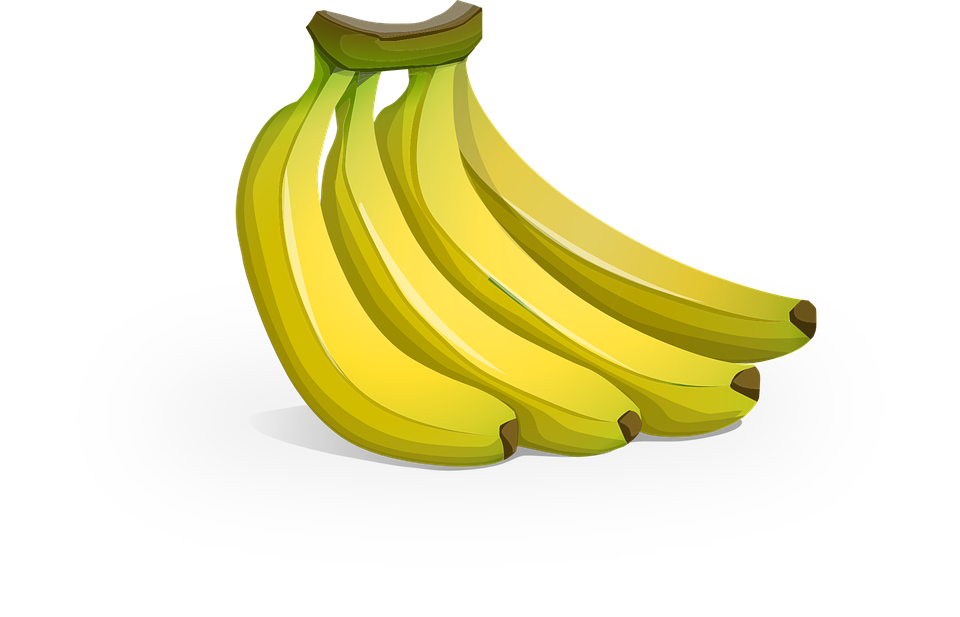 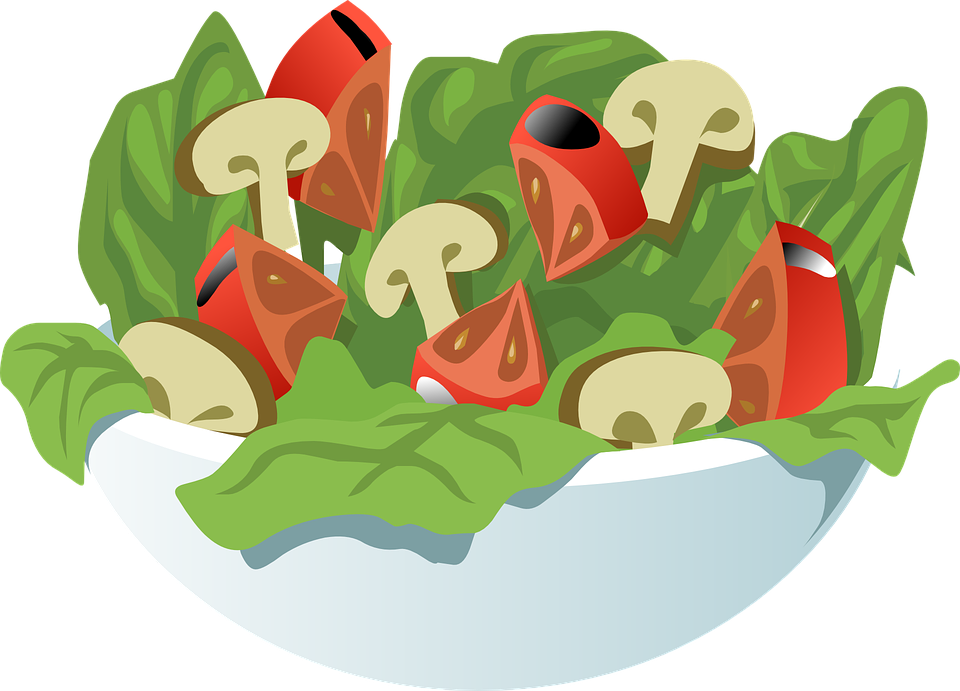 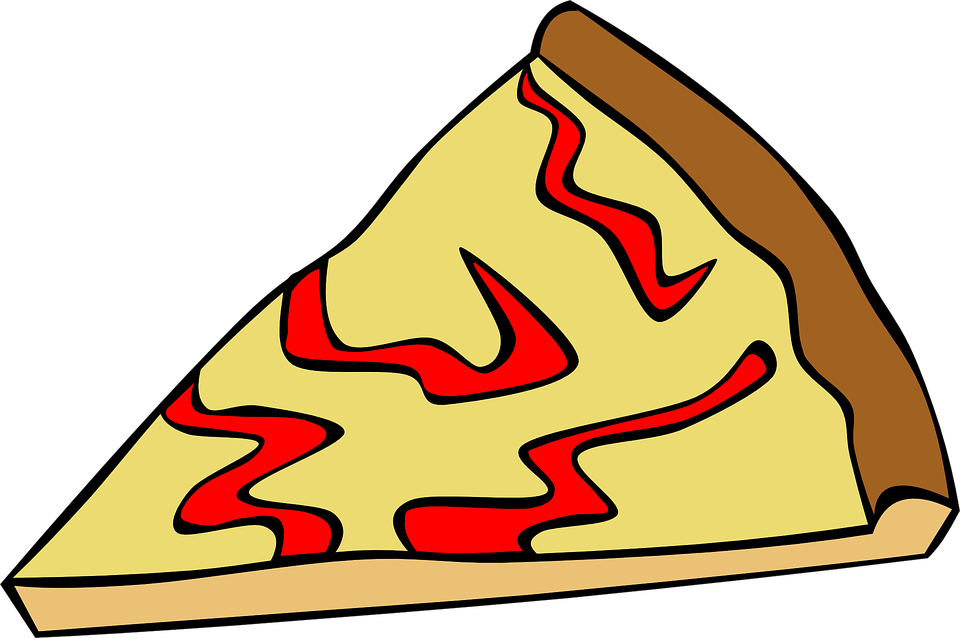 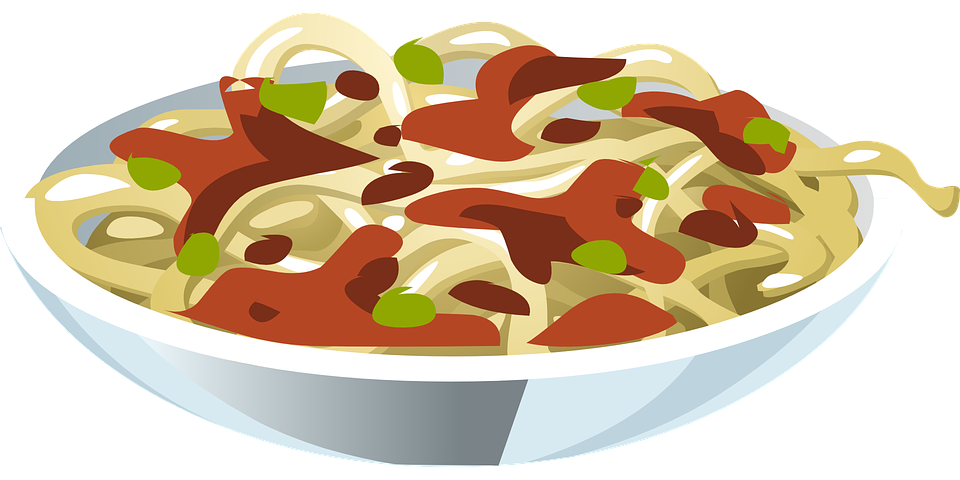 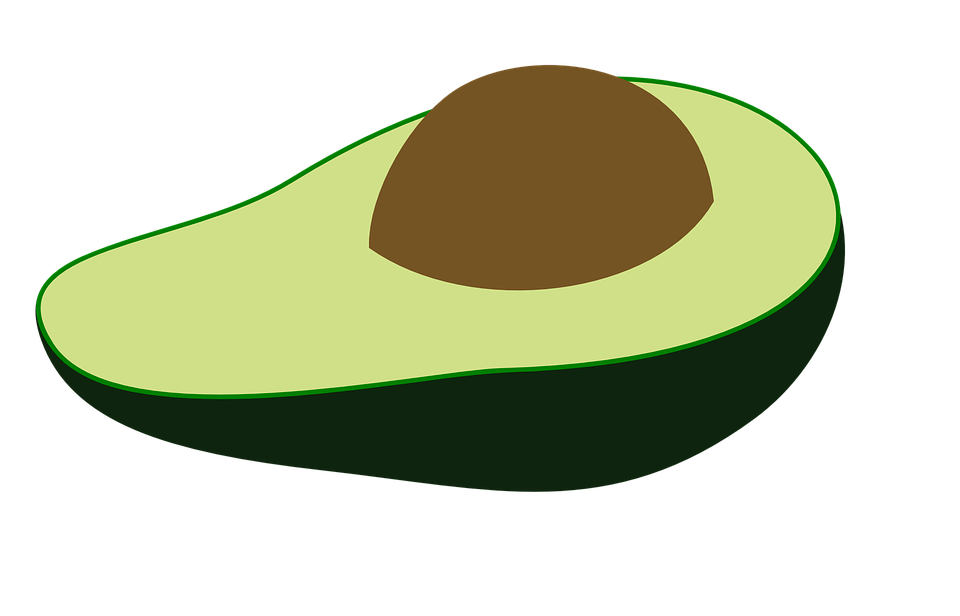 [Speaker Notes: משך השקף: 2 דקות

הציגו את עצמכם ואת מהלך השיעור:

מוזמנים לפנות בצורה אישית לתלמידים:דוגמה לטקסט שייאמר בעל פה: "שלום, שמי___. אני מורה ל____ ממקום בארץ____. מה שלומכם? אני שמח/ה שהצטרפתם אליי", וכו'.

נושא השיעור ומה מטרתו:דוגמה לטקסט שייאמר בעל פה: "בשיעור הזה נלמד על_________. הצטרפו אליי ויהיה לנו כיף. מוכנים? מתחילים!"

נתחיל ב….  (שלב פתיח השיעור)
נמשיך בלגלות (שלב הלימוד / הקניה - כתבו כאן שאלה מסקרנת שתיתן מענה על מטרת השיעור) 
נתנסה ב… (שלב התרגול / התנסות) 
נסכם  (שלב סיכום השיעור)]
Let’s see what you can do now:
say the letter y sound.
say the ay sound.
say the …y sound.
answer yes or no.
3
2
1
4
5
3
2
1
4
5
3
2
1
4
5
3
2
1
4
5
[Speaker Notes: I say the sentences and they repeat after me]